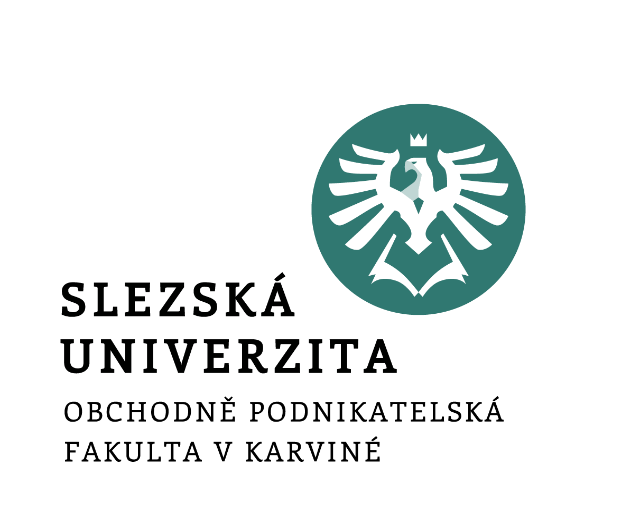 EKONOMIKA SOCIÁLNÍHO ZABEZPEČENÍ
Ekonomika odvětví veřejného sektoru
SOCIÁLNÍ POLITIKA
DEFINICE
Jednoznačná a všeobecně používána definice sociální politiky v podstatě neexistuje. 
Sociální politika je soustavné, cílevědomé úsilí sociálních subjektů o změnu nebo udržení sociálního systému.

Soubor aktivit, opatření, které cílevědomě směřují k rozvoji člověka, způsobu jeho života, k zabezpečení sociální suverenity, či bezpečí v rámci daných politických a hospodářských možností země.
SOCIÁLNÍ POLITIKA
Zabývá se zajištěním sociálního zabezpečení a ochrany občanů.
Zahrnuje různé formy sociální pomoci:
Cílem je zajistit, aby každý občan měl přístup k základním životním potřebám a aby se minimalizovaly rozdíly mezi lidmi s různými příjmy a životními situacemi.
SOCIÁLNÍ POLITIKA
HLAVNÍ VÝZVY, KTERÝM MUSÍ ČELIT
Demografický vývoj, stárnutí populace a nezaměstnanost. 

Politické strany a vlády v České republice se proto snaží přizpůsobit sociální politiku těmto výzvám a hledat efektivní řešení, aby byla zajištěna dostatečná ochrana sociálně slabších skupin obyvatelstva.
PŘEDMĚT SOCIÁLNÍ POLITIKY
Předmětem SP jsou různé oblasti sociálního zabezpečení a ochrany občanů, jako jsou:
Předmětem jsou podmínky práce a života člověka (sociální podmínky a prostředí člověka), složité sociální události (nezaměstnanost, dluhy,…).
SUBJEKT A OBJEKT SOCIÁLNÍ POLITIKY
Subjektem sociální politiky jsou orgány veřejné správy, jako je vláda, ministerstva, úřady práce, sociální a zdravotní pojišťovny a další instituce. Ten, kdo SP provádí.
Objektem sociální politiky jsou občané, kteří potřebují sociální ochranu a podporu. Ten, kdo SP potřebuje.
OBLASTI SOCIÁLNÍ POLITIKY
Reálně funguje jako celek, ale i tak ji lze rozdělit do několika základních oblastí, které se prolínají nebo podmiňují:
			k určitému cíli (podpora zaměstnanosti -> politika zaměstnanosti);
			k demografické skupině (péče o invalidy -> důchodová politika);
			k určité ekonomické jednotce (rodina -> rodinná politika, region 												 -> regionální politika). 

Můžeme ji členit podle tematických oblastí jako je sociální zabezpečení, zdravotní politika, sociální služby, vzdělávací politika, politika zaměstnanosti a bydlení.
NÁSTROJE SOCIÁLNÍ POLITIKY
Jedná se o prostředky, kterými sociální subjekt působí na sociální objekt. 
Sociální ochrana je poskytována prostřednictvím nástrojů sociální politiky, které se dělí do několika skupin:
kompromisy mezi sociálními partnery
programové prohlášení vlády
legislativa, zákony
dávky státní sociální podpory, dávky hmotné nouze, nemocenská, mateřská, ….
sociální služby, média, úlevy a výhody pro vybrané skupiny obyvatel, věcné dávky apod.
FILOZOFICKÉ SMĚRY
Typy sociální politiky ale i typy sociálního státu vycházejí z obecného filosofického myšlení. 
V Evropě se setkáváme s myšlenkami konzervativního směru, s křesťanským sociálním učením a s demokratickým socializmem.
LIBERALISMUS = osobní svoboda a individuální odpovědnost; nepodporuje solidaritu státu a redistribuční procesy.
KŘESŤANSKÉ SOCIÁLNÍ UČENÍ = není zde odpovědnost jen na jedinci, ale do určité míry i na společenském systému; určitý podíl odpovědnosti za sociální situaci padá i na mocné a bohaté.
DEMOKRATICKÝ SOCIALISMUS = usiluje o zajištění důstojných životních podmínek pro všechny dle pravidel – převzetí určité odpovědnosti státem; silný veřejný sektor.
SOCIÁLNÍ SYSTÉMY
Mezi základní modely sociální politiky se z historického hlediska řadí především model liberální, sociálně-korporativní a sociálně-demokratické politiky.
LIBERÁLNÍ MODEL = USA, JAR, Kanada; tržní ekonomika; nezaručuje minimální mzdu; snižuje se důraz na státní sociální zabezpečení; sociální dávky se odvozují od sociální potřebnosti.
SOCIÁLNĚ-KORPORATIVNÍ MODEL = Německo, Rakousko, Francie, země Beneluxu; garance sociální ochrany občanů na úrovni existenčního minima a nechává na vůli občana jeho zlepšení; nejdůležitějším doplňkovým systémem je podnikové připojištění, soukromé připojištění (daňové výhody).
MODEL SOCIÁLNĚ-DEMOKRATICKÝ = skandinávské státy; systém funguje na občanském principu; univerzální způsob pokrytí sociálních služeb; vysoké kompenzace státu -> zátěž pro stát.
TYPY SOCIÁLNÍ POLITIKY
Úzce souvisí s kulturou dané společnosti, mentalitou, politikou, s principem solidarity, ekonomickou úrovní daného státu a se systémem přerozdělování veřejných finančních prostředků.
REDISTRIBUTIVNÍ = tzv. přerozdělovací; vychází ze sociálně-demokratického modelu; stát přerozděluje finanční prostředky do sociálního systému; lidé se spoléhají na stát; princip solidarity; skandinávské státy, ČR, Slovensko.
VÝKONOVÝ = vychází ze sociálně-korporativního modelu; uznává společenskou stratifikaci a konzervatizmus; chrání občany existenčním minimem; velký význam má zde církev; nízká redistribuce, malé zásahy státu; princip subsidiarity a participace; Německo, Velká Británie, Francie.
REZIDUÁLNÍ = vychází z tržní ekonomiky; vše ovládá „ruka trhu“; stát nezabezpečuje minimu – zasahuje až v případě nejvyšší potřeby; princip subsidiarity a participace; USA, JAR, Kanada.
FUNKCE SOCIÁLNÍ POLITIKY
Souvisí se sociálně-ekonomickou situací v jednotlivých zemích.
OCHRANNÁ = řeší vzniklou sociální situaci; chrání občana, který je pod svým životním minimem vyrovnáním příjmu po dobu, než si občan nepříznivou situaci vyřeší a dostane se zpět na úroveň životního minima.
REDISTRIBUTIVNÍ =  typická pro sociálně demokratické typy; přerozdělování veřejných finančních prostředků do sociální sféry a zabezpečit tak odpovídající životní úroveň občanů.
STIMULAČNÍ = podporuje, stimuluje směrem k žádoucímu sociálnímu chování jednotlivce, rodiny; podporuje občana ve snaze vyřešit si nepříznivou životní situaci.
PREVENTIVNÍ = přijímání opatření odstraňující příčiny vzniku nepříznivých sociálních situací, nebo zabránění jejich vzniku.
HOMOGENIZAČNÍ = tzv. stejnorodost; předpokládá realizaci vyrovnávání s cílem zmírnit sociální rozdíly; taková společnost je nesplnitelná.
PRINCIPY SOCIÁLNÍ POLITIKY
Souvisí s modelem sociálního systému a s typem sociálního státu.   Úzce souvisí s typem sociální politiky..
SOCIÁLNÍ SPRAVEDLNOSTI = základní princip; má subjektivní obsah a je realizovaný pod tlakem vnějších vlivů a zájmů.
SOCIÁLNÍ SOLIDARITY =  vzájemná podpora a spolupráce mezi lidmi; je nutné utváření a rozdělování životních podmínek a prostředků jednotlivců a skupin.
SUBSIDIARITY = odpovědnost občana za sebe samotného a za osoby, které jsou na něm závislé; občan je povinen postarat se nejdřív sám o sebe a až potom, když vzniklou situaci sám nezvládá, požádat o pomoc rodinu či poté přátelé, charitu, obec a až jako poslední možnost stát. 
PARTICIPACE = každý občan se má podílet na tom, co bezprostředně ovlivňuje jeho život; občan není pasivním příjemcem sociální politiky (opatření) ale podílí se (participuje) na její tvorbě a spolurozhoduje o její realizaci.
SOCIÁLNÍ ZABEZPEČENÍ
SOCIÁLNÍ ZABEZPEČENÍ
Systém sociálního zabezpečení nemá jednu přesně specifikovanou definici a liší se v typech sociálních států.
Poskytuje ochranu a pomoc lidem v případě: 
			ohrožení zdraví a nemoci, 
			nezaměstnanosti, 
			zdravotního poškození a invalidity, 
			pracovního úrazu a nemoci z povolání, 
			stáří, 
			mateřství, rodičovství a úmrtí živitele.
Sociální zabezpečení je založeno na principu solidarity.
Faktory ovlivňující sociální zabezpečení jsou ekonomické, demografické, společensko-politické.
SOCIÁLNÍ POJIŠTĚNÍ
První pilíř sociálního zabezpečení v ČR. Řeší se zde takové životní situace, na které se může občan předem připravit (pojistit).
Zaměstnanci odvádí 6,5 % z vyměřovacího základu na důchodové pojištění. Zaměstnavatel pak 25 %, z toho 21,5 % na důchodové pojištění, 2,3 % na nemocenské pojištění a 1,2 % na státní politiku zaměstnanosti.
OSVČ odvádí 29,2 % z vyměřovacího základu, z toho 28 % na důchodové pojištění a 1,2 % na státní politiku zaměstnanosti, pokud se účastní důchodového pojištění, a pokud se účastní nemocenského pojištění, odvádí 2,3 % z vyměřovacího základu na nemocenské pojištění.
STÁTNÍ SOCIÁLNÍ PODPORA
Druhý pilíř sociální zabezpečení v ČR. Je financována z daní vybraných na základě celospolečenské solidarity. 
Aplikuje se tam, kde už sociální pojištění nedosahuje.
SOCIÁLNÍ POMOC
Třetí pilíř sociální zabezpečení v ČR. 
Cílem je pomoci občanům, kteří se dostali do závažných životních situací, které sami nezvládnou. 
Poskytuje se formou peněžitých dávek, sociálních služeb nebo kombinací.
Mezi využívané nástroje patří: 		sociální poradenství, 	
									sociálně-právní ochrana, 
									sociální prevence,
									poskytování sociální péče, 											nebo dávek hmotné nouze.
SOCIÁLNÍ SLUŽBY
Jedná se o činnost nebo soubor činností zajišťujících pomoc a podporu osobám, za účelem sociálního začlenění nebo prevence sociálního vyloučení.
SOCIÁLNÍ SLUŽBY
Můžeme je také rozdělit na služby pobytové, ambulantní nebo terénní. 	
Pobytové služby jsou spojené s ubytováním v zařízeních sociálních služeb. 
Ambulantní služby jsou ty, za kterými osoba dochází a její součástí není ubytování. 
Terénní služby jsou poskytovány v přirozeném prostředí klienta.
Sociální poradenství
Pro osoby v nepříznivé sociální situaci, které hledají potřebné informace k řešení jejich situace. Bezúplatní služba. 
Poradny: občanské, rodinné, manželské, pro oběti trestných činů a domácího násilí, pro osoby se zdravotním postižením a seniory.
Sociální zdravotní služby
Zajištění fyzické a psychické soběstačnosti osob, které nepotřebují akutní zdravotní lůžkovou péči, ale potřebují pomoc druhé osoby v každodenních úkonech, která nemůže být zajištěna v domácím prostředí. 
Jsou poskytovány v pobytových zařízeních sociálních služeb nebo v pobytových zdravotnických zařízeních.
Sociální rehabilitace
Soubor specifických činností zaměřujících se na nácvik potřebných dovedností osob se zdravotním postižením – směřuje k soběstačnosti a samostatnosti. 
Cílem je nalezení vhodného pracovního uplatnění.
Osobní asistence
Poskytována v přirozeném sociálním prostředí osobám se zdravotním postižením a seniorům, kteří potřebují pomoc. 
Pomoc při osobní hygieně, zajištění chodu domácnosti, zprostředkování kontaktu se společenským prostředím, …
Domovy pro osoby se zdravotním postižením
Pečovatelská služba
Průvodcovská, předčitatelská a tlumočnická služba
Domovy pro seniory
Azylové domy
Služby rané péče
Domy na půl cesty
Podporované bydlení
Domovy pro seniory
Odlehčovací služby
Chráněné bydlení
Centra denních služeb
Denní stacionáře
Nízkoprahová denní centra
Služby následné péče
Týdenní stacionáře
Noclehárny
Sociálně aktivizační služby pro rodiny s dětmi
Kontaktní centra
Telefonická krizová intervence
Terénní programy
Krizová pomoc
Terapeutické komunity
DĚKUJI ZA POZORNOST 